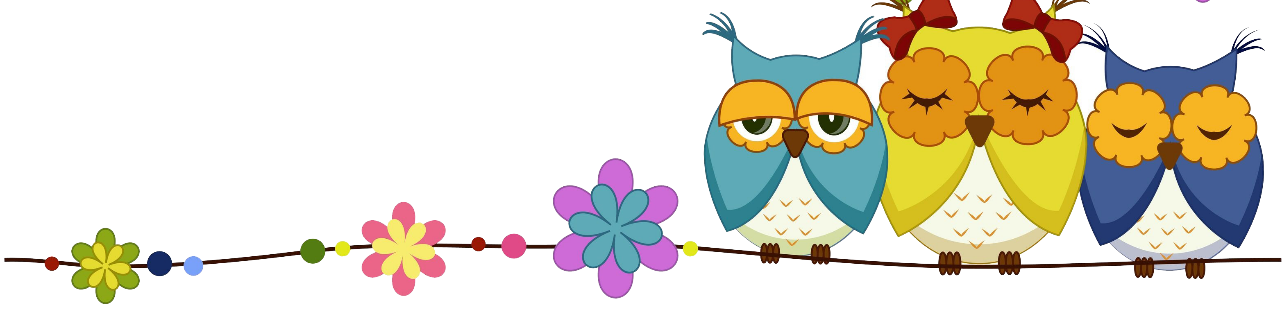 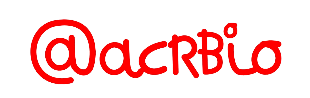 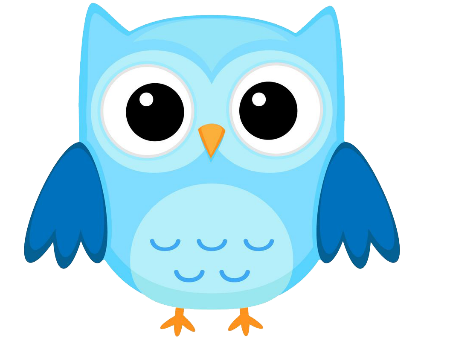 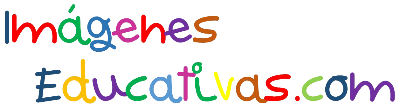 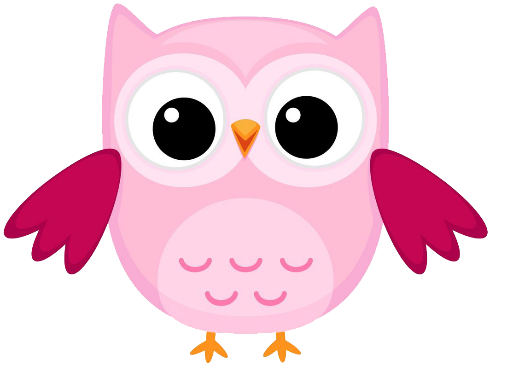 Noa
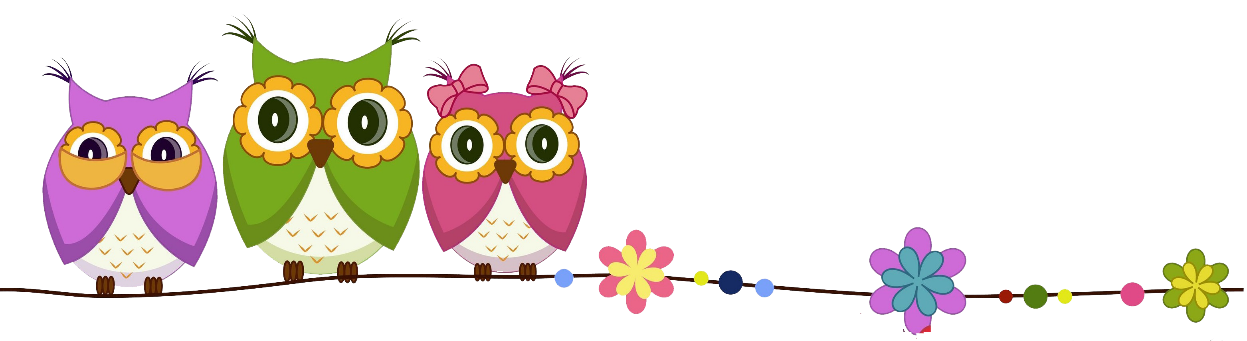 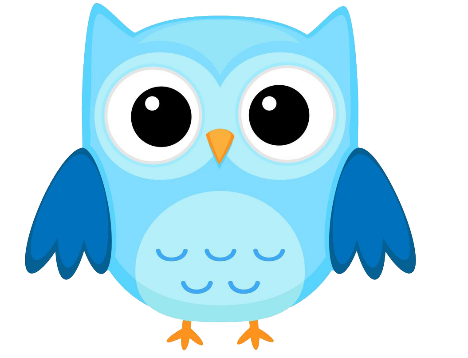 Maria
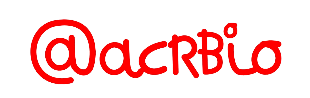 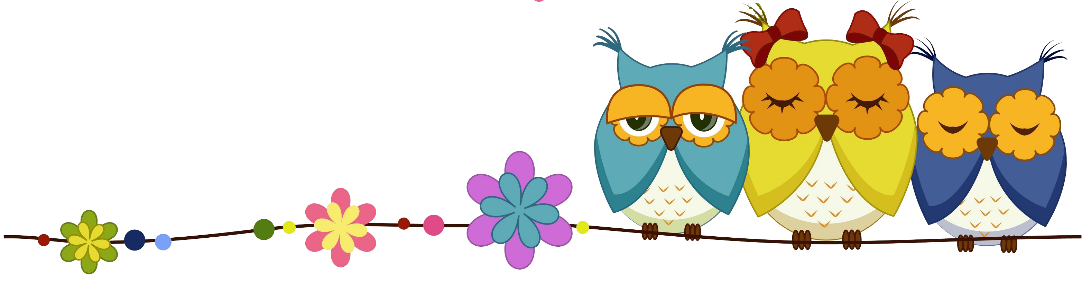 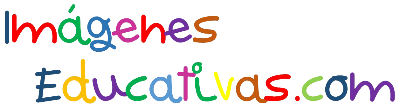 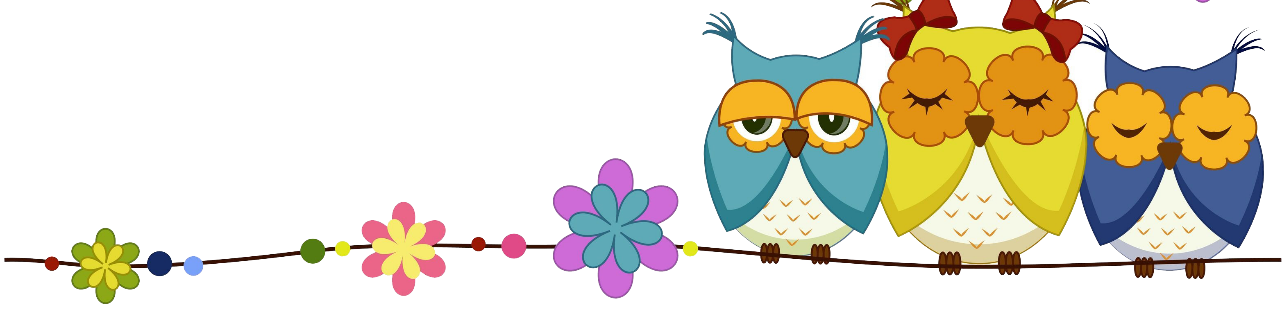 Carla
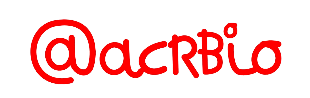 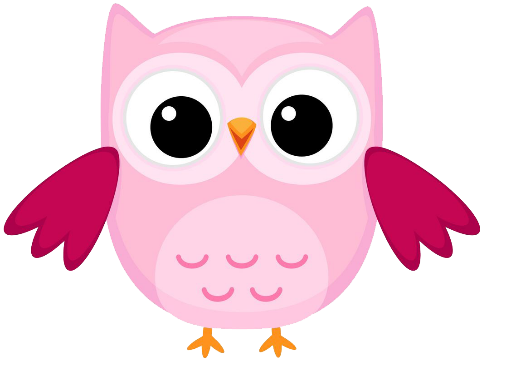 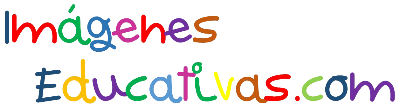 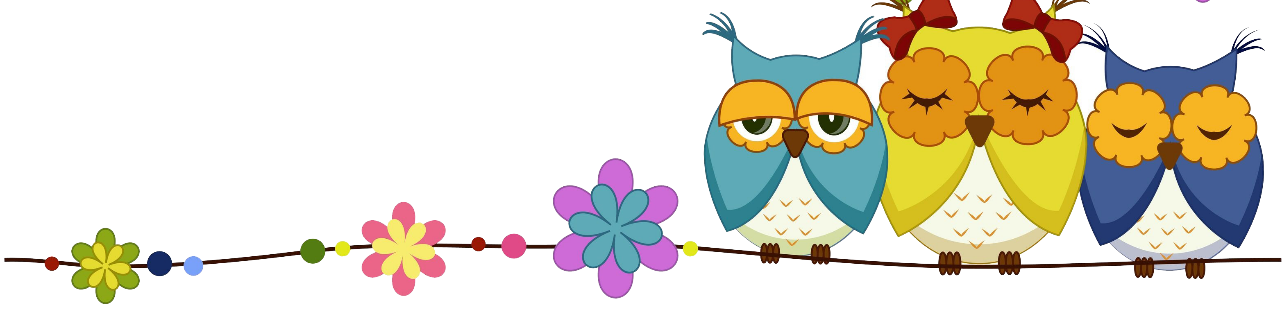 Sara
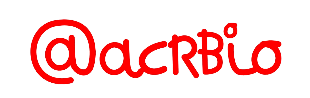 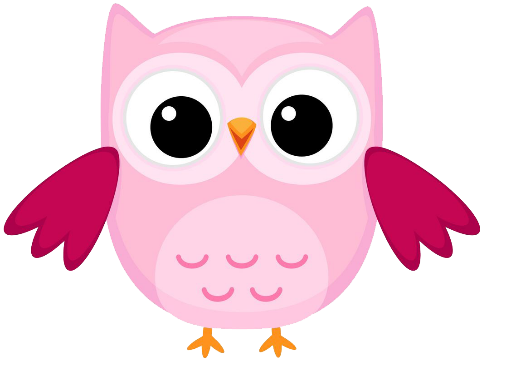 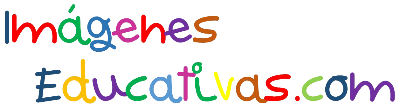 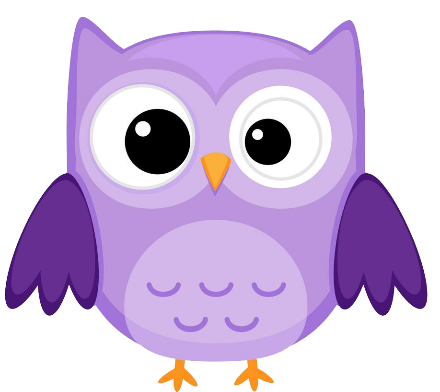 Lucia
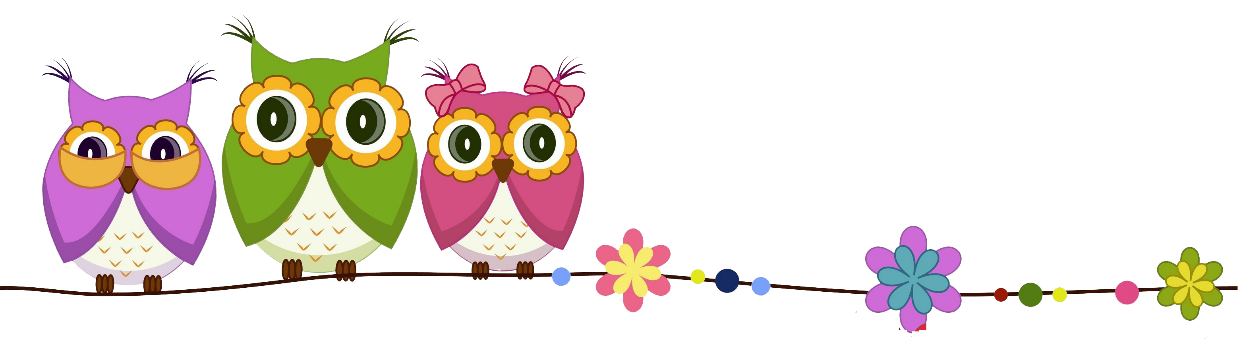 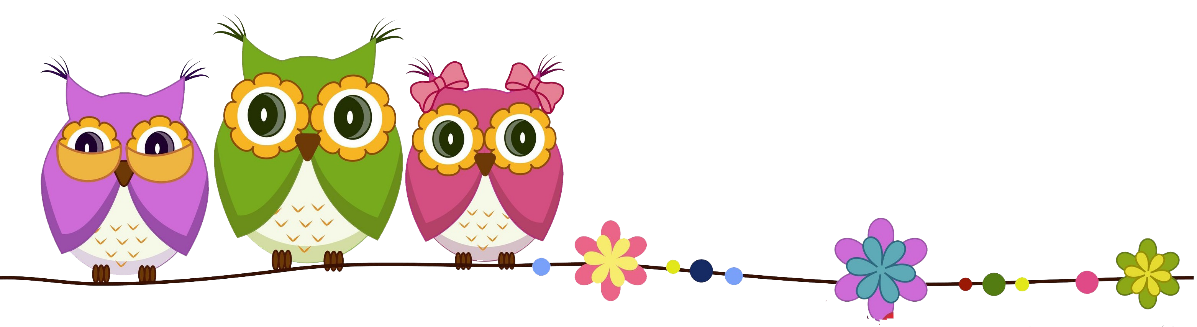 Ana
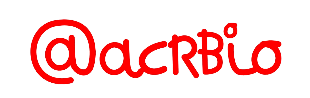 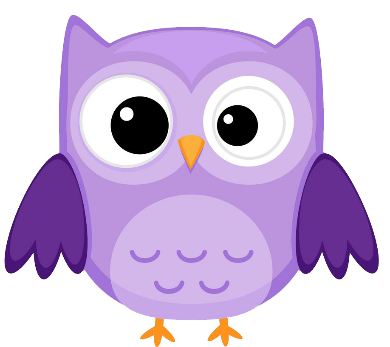 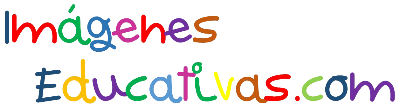 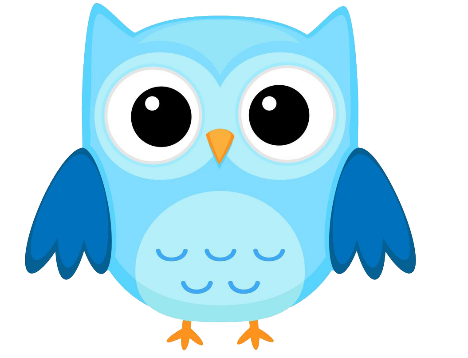 Leonor
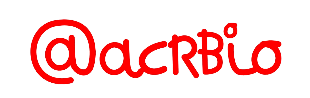 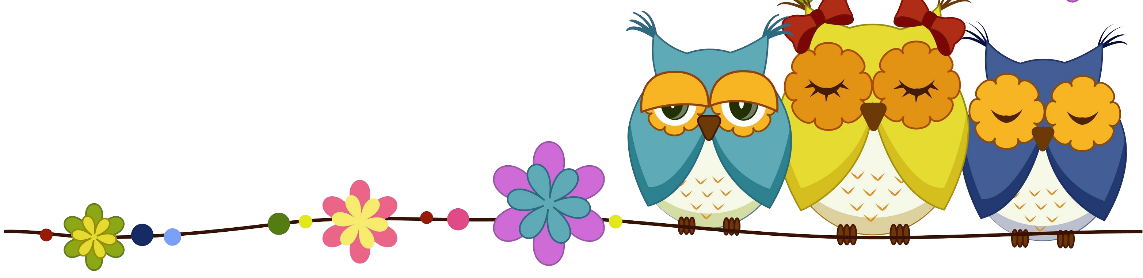 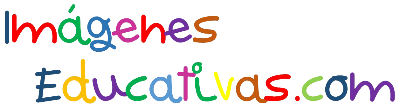 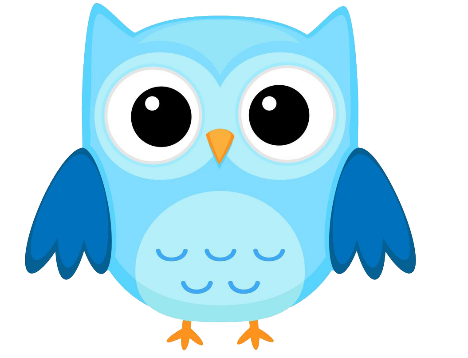 Sofia
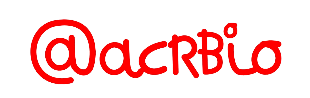 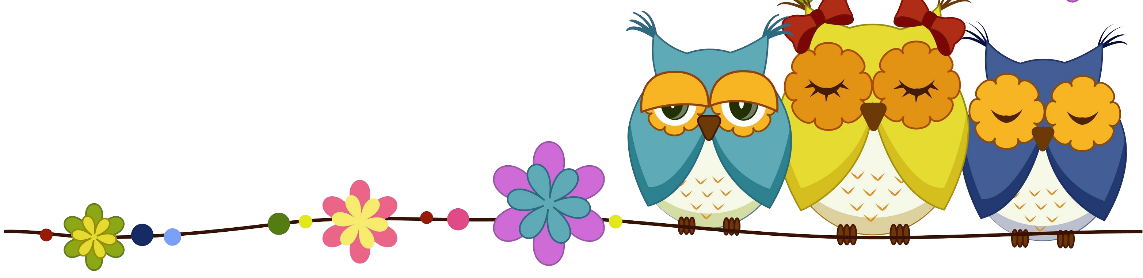 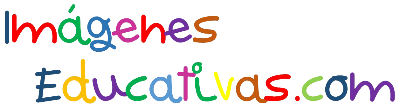 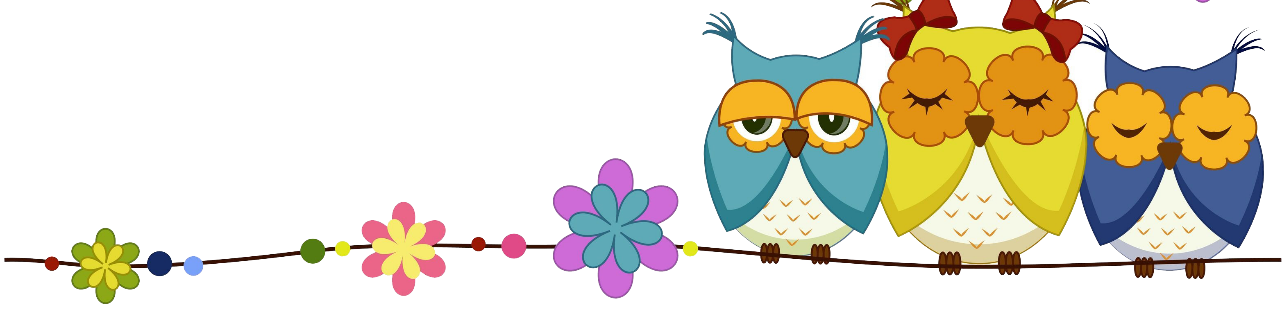 Martina
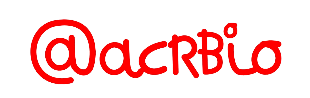 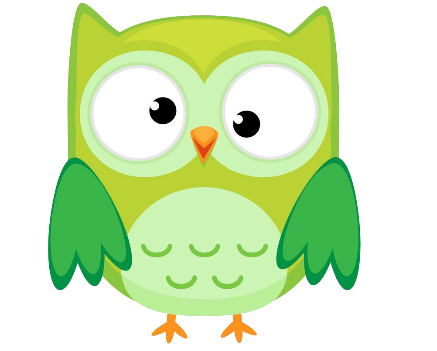 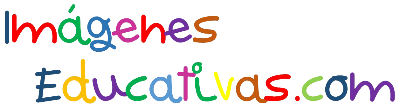 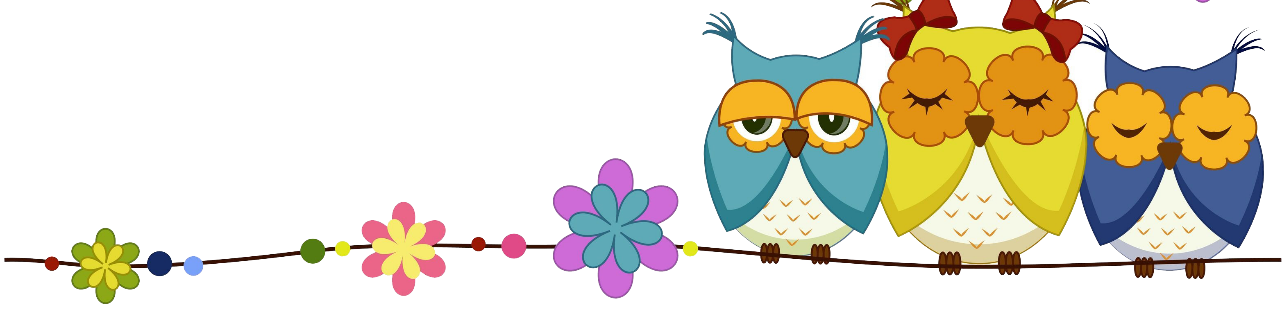 Valeria
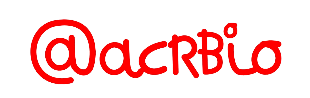 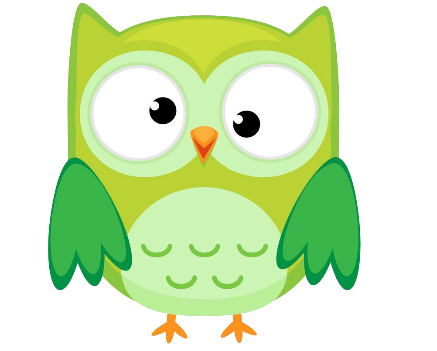 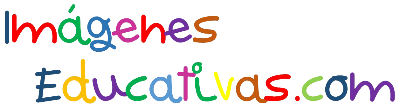 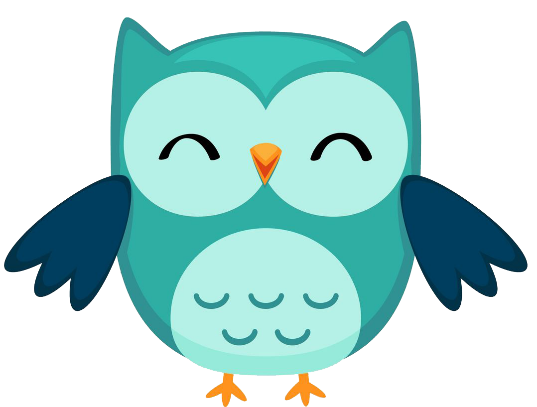 Luca
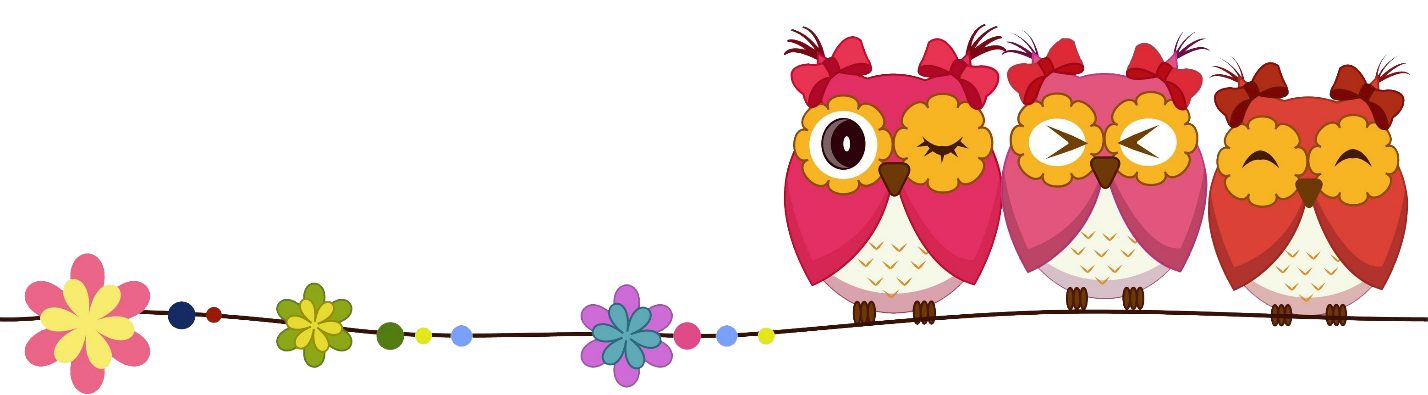 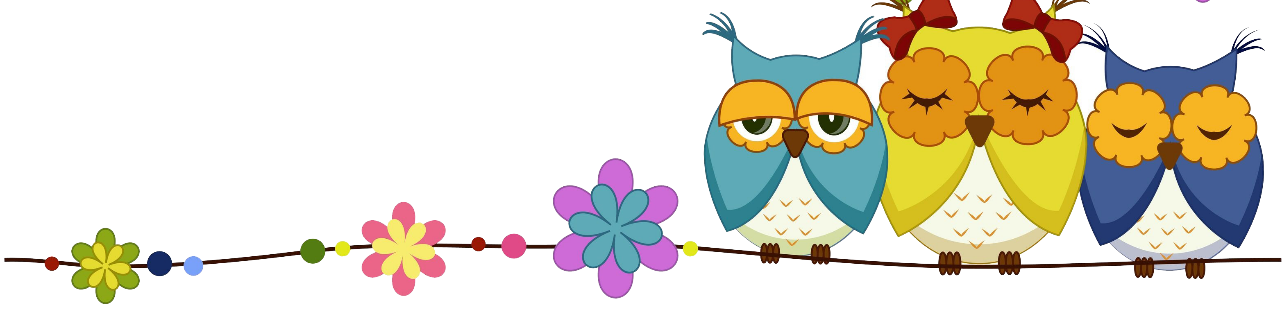 Hugo
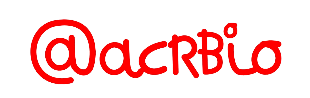 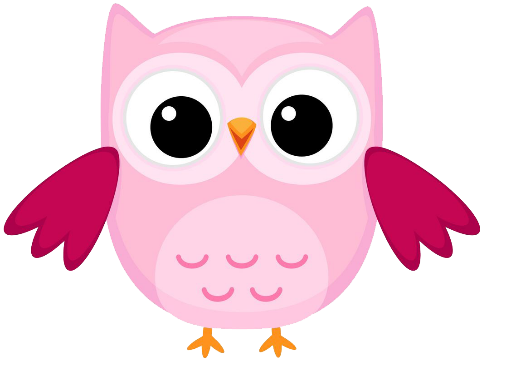 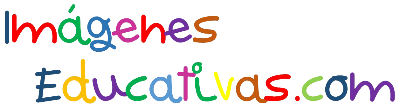 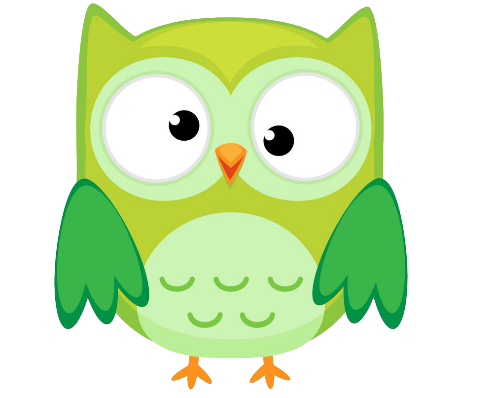 Alejandro
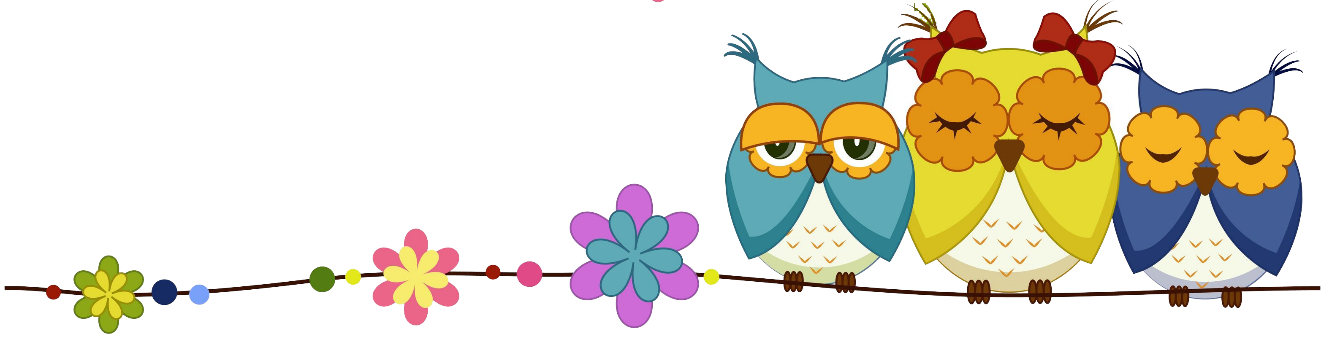 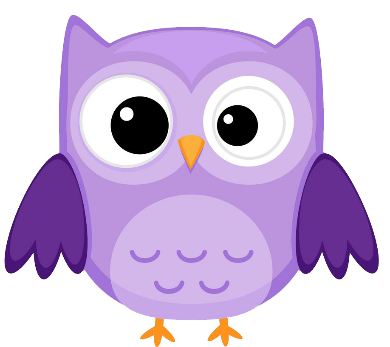 Alex
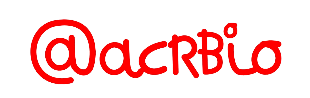 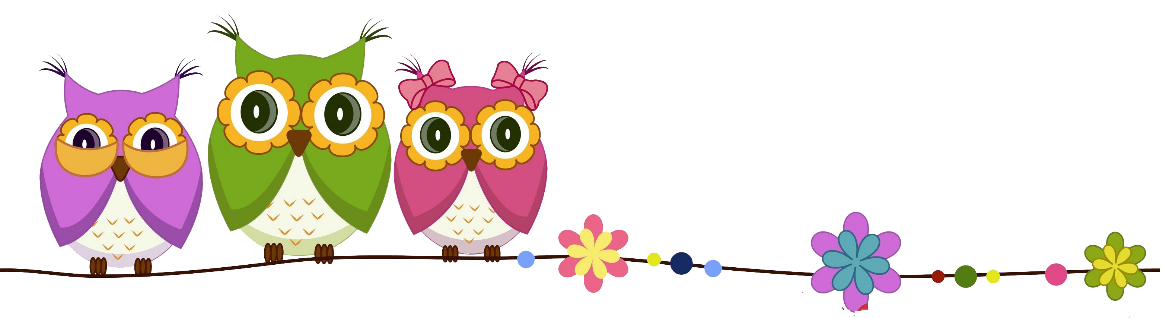 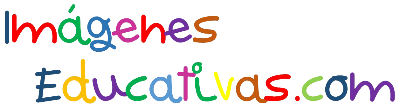 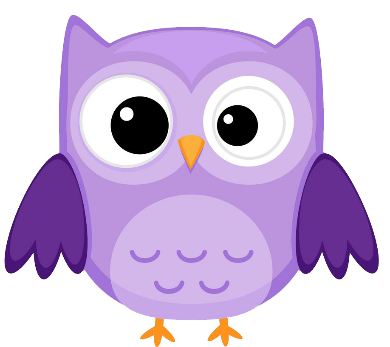 Álvaro
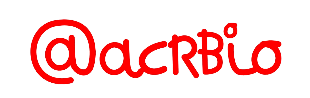 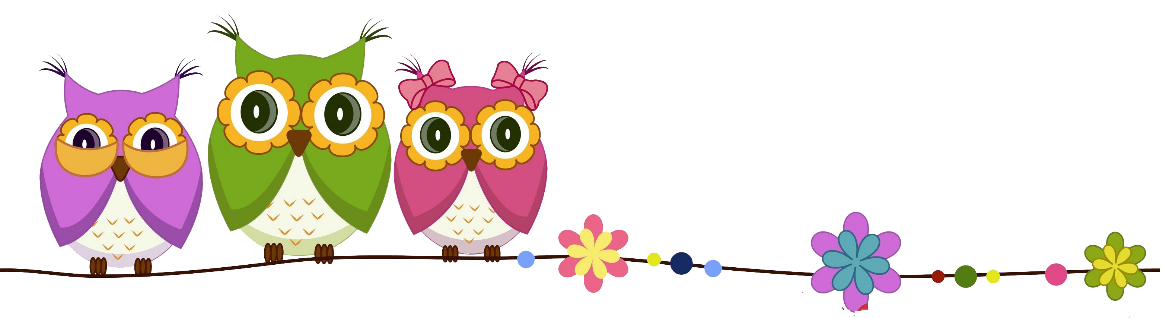 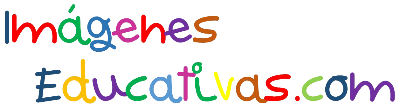 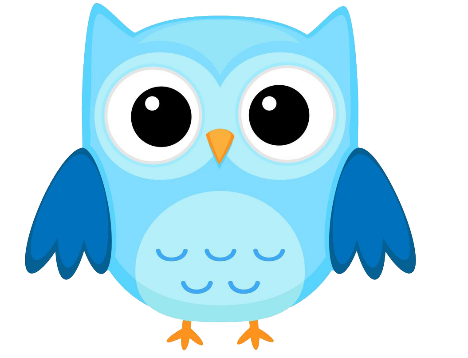 Daniel
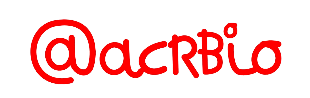 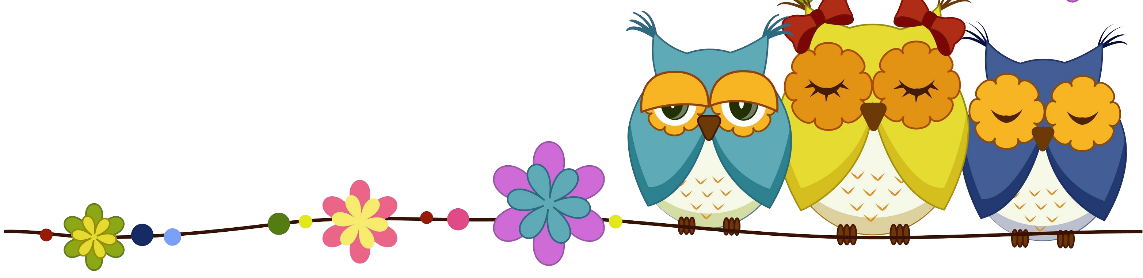 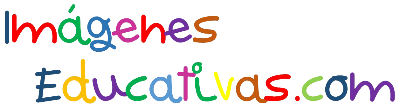 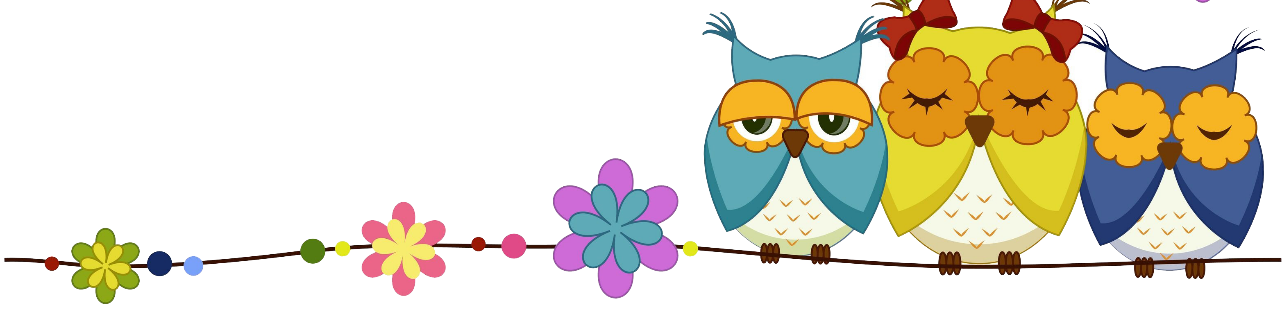 Pablo
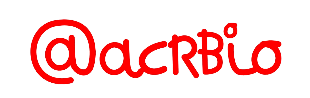 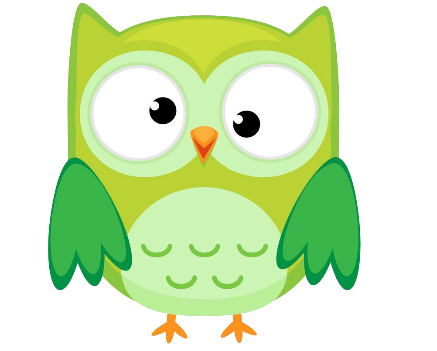 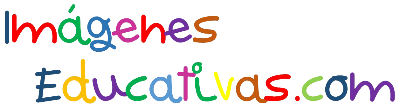 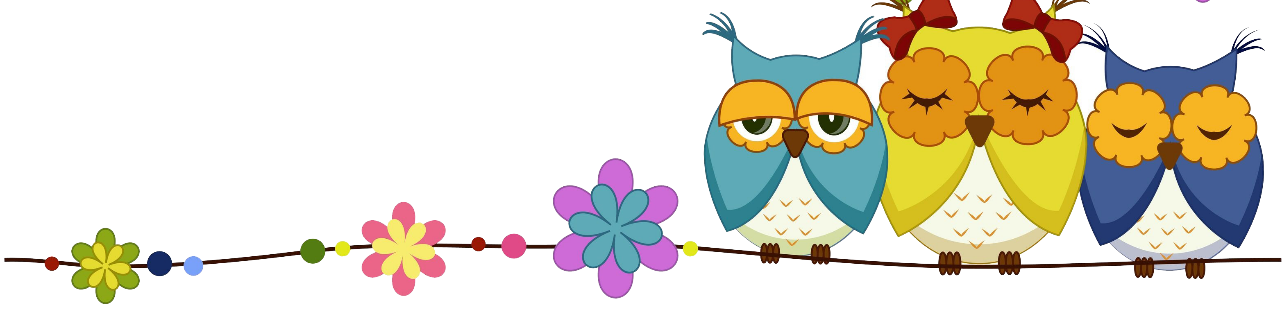 Adrian
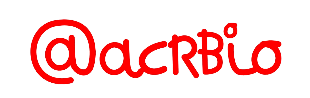 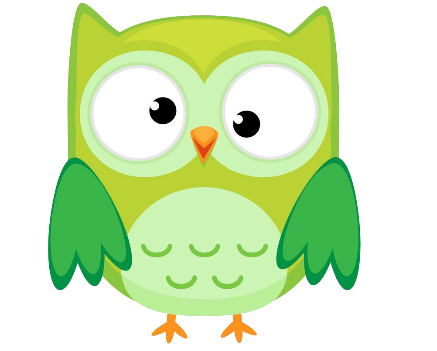 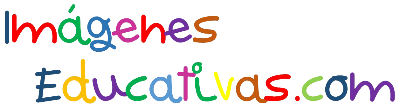 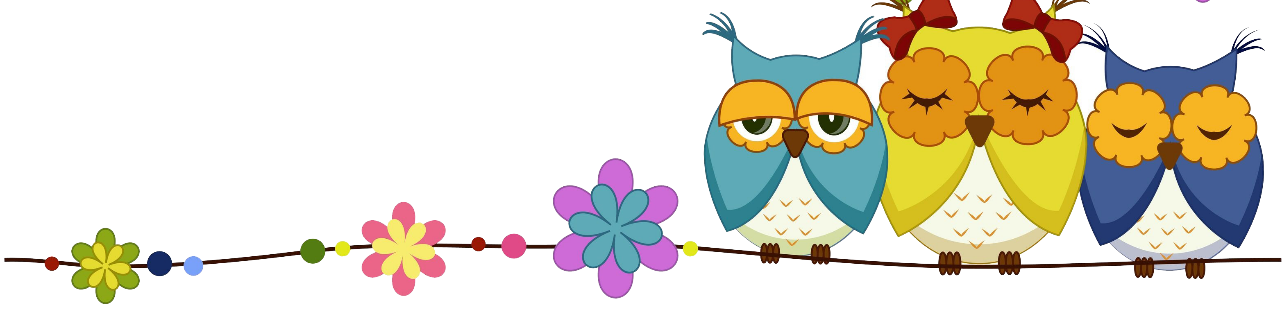 Javier
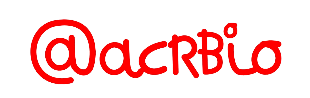 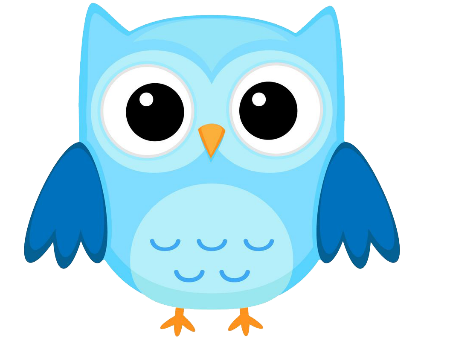 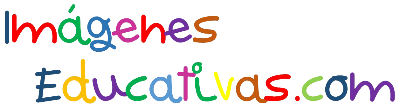 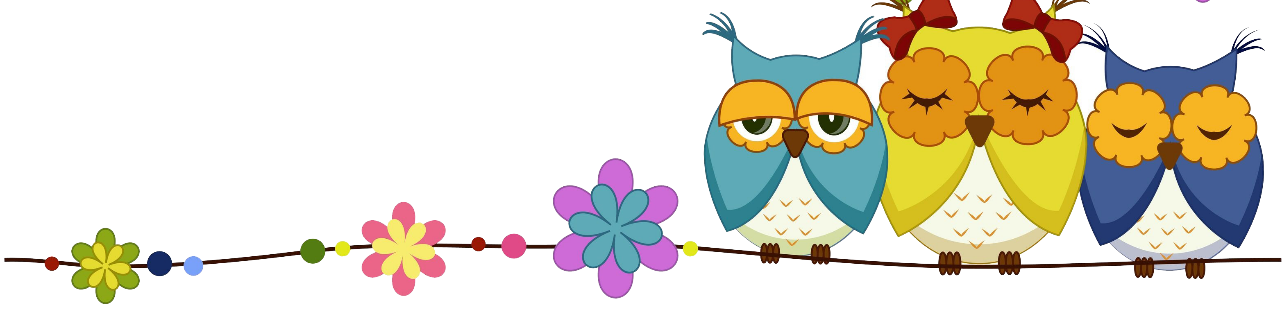 David
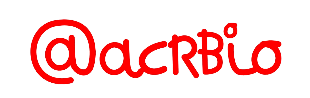 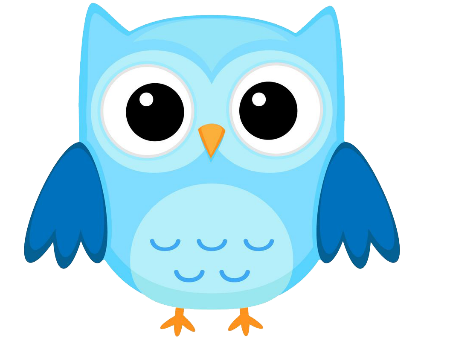 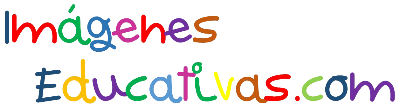